Tubo digestivo
Alejandro Urbina Sanchez
Peritoneo y Cavidad peritoneal
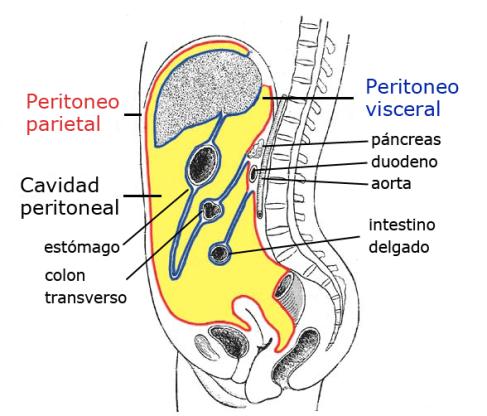 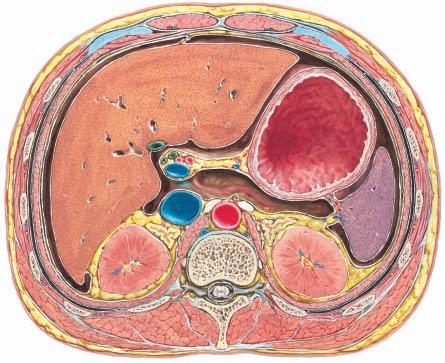 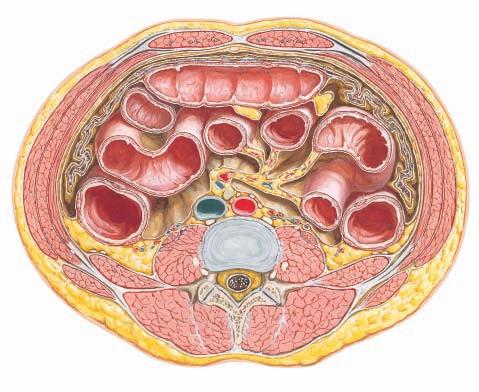 Retroperitoneo
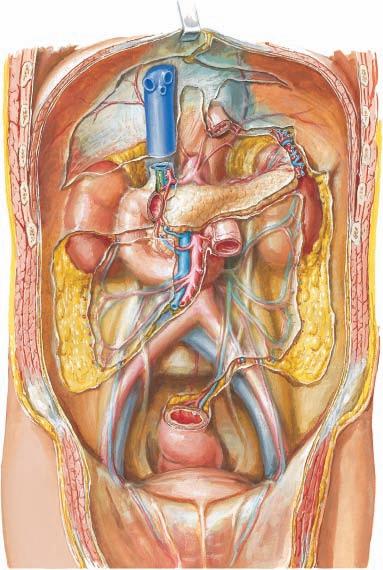 Retroperitoneo
Órganos retroperitoneales:
Las grandes vías sanguíneas axiales (aorta abdominal y vena cava inferior).
Los órganos urinarios (riñones y uréteres).
Las glándulas suprarrenales.
Duodeno (excepto la parte inicial de la primera porción).
Páncreas.
Colon ascendente y colon descendente.
Pliegues peritoneales
Los pliegues del peritoneo los podemos agrupar en: 

Los Mesos: (Mesenterio – Mesocolon)
Los omentos o epiplones: (Omento mayor – Omento menor)
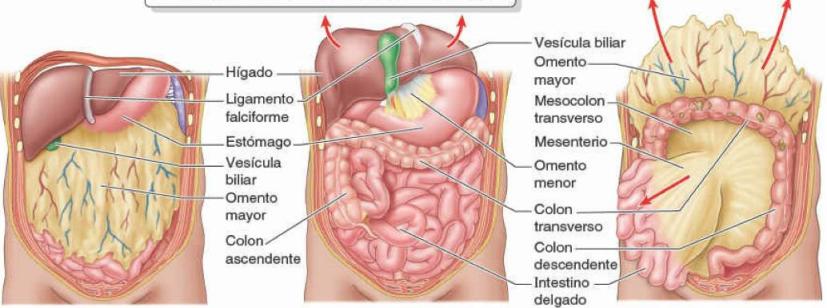 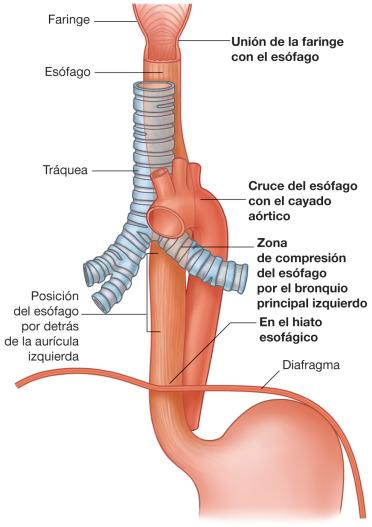 Esófago
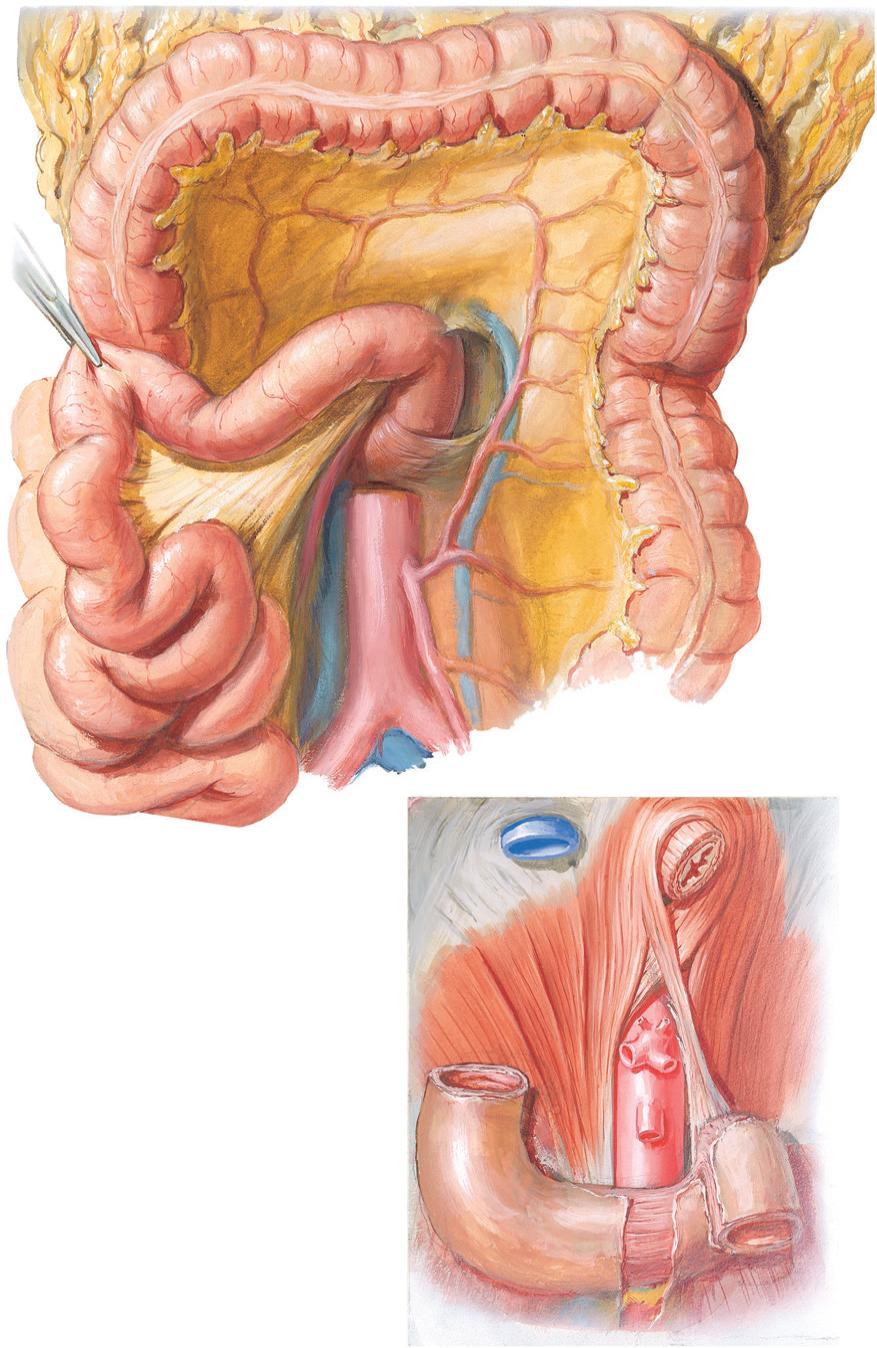 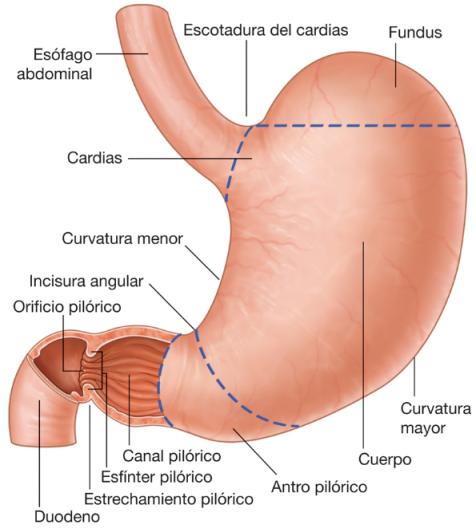 Estómago
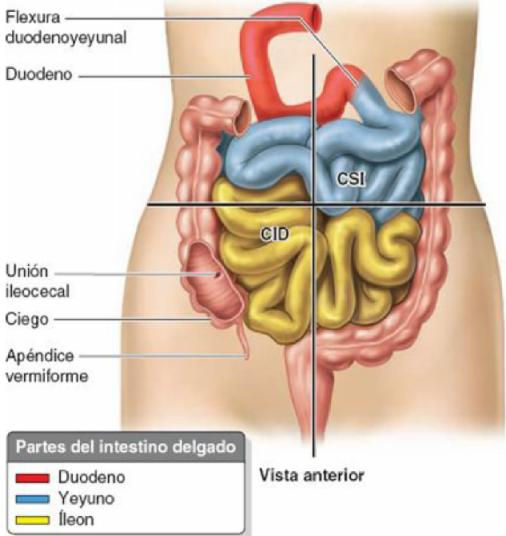 Intestino delgado
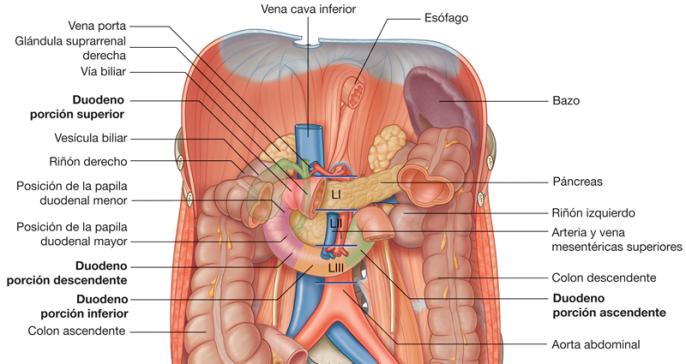 Duodeno
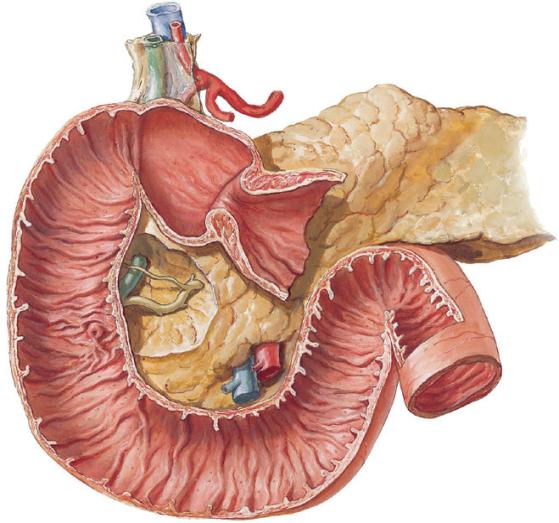 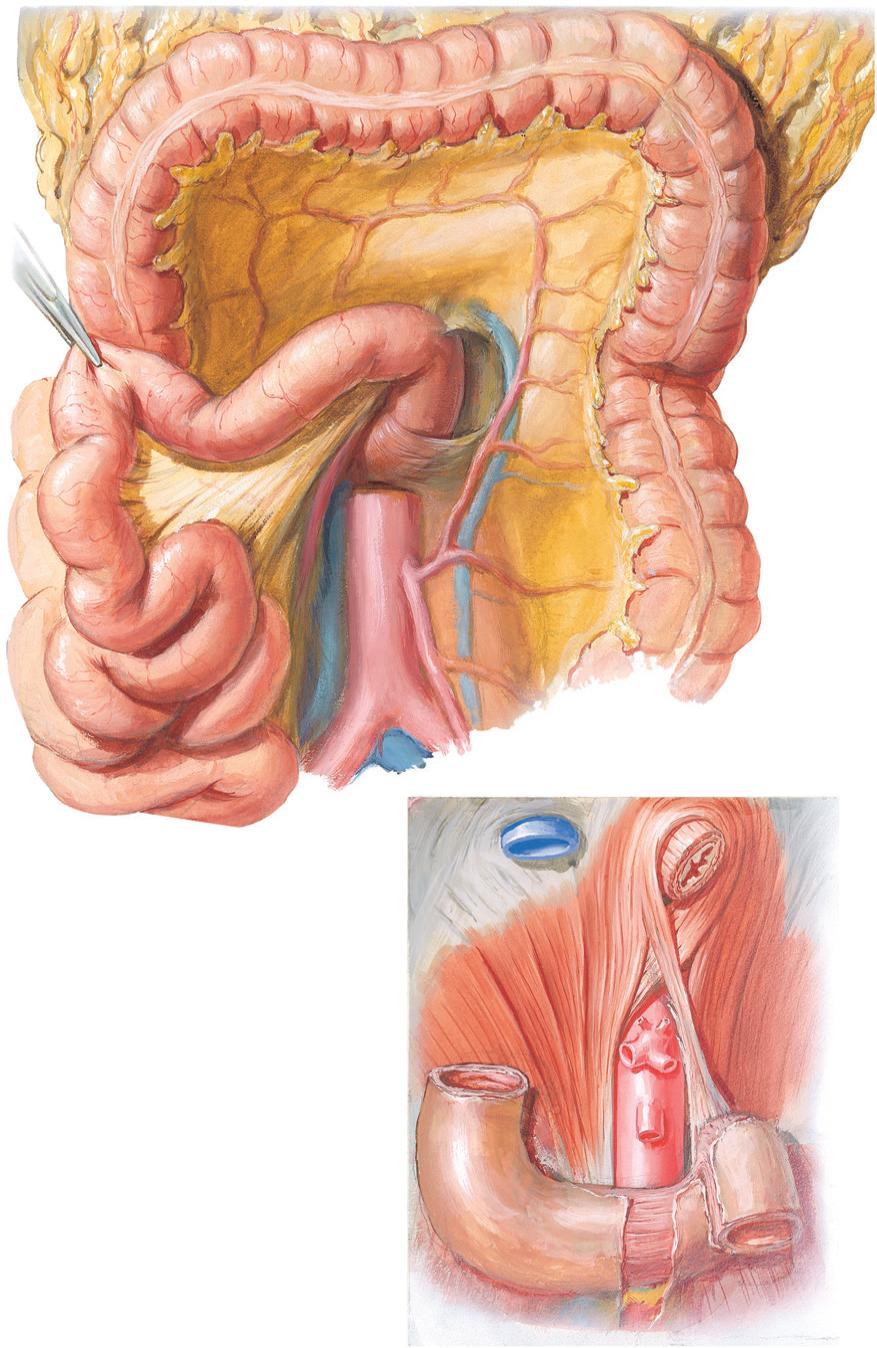 Duodenojejunal flexure
Suspensory muscle of duodenum
(Ligament of Treitz)
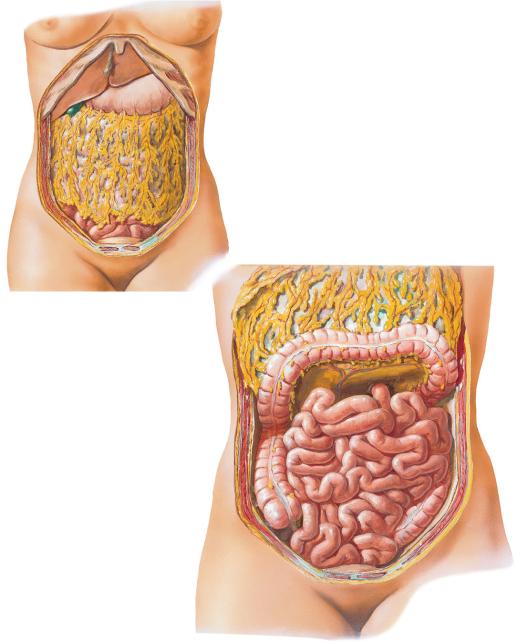 Yeyuno e Íleon
Se extiende desde la flexura duodenoyeyunal hasta la unión ileocecal.
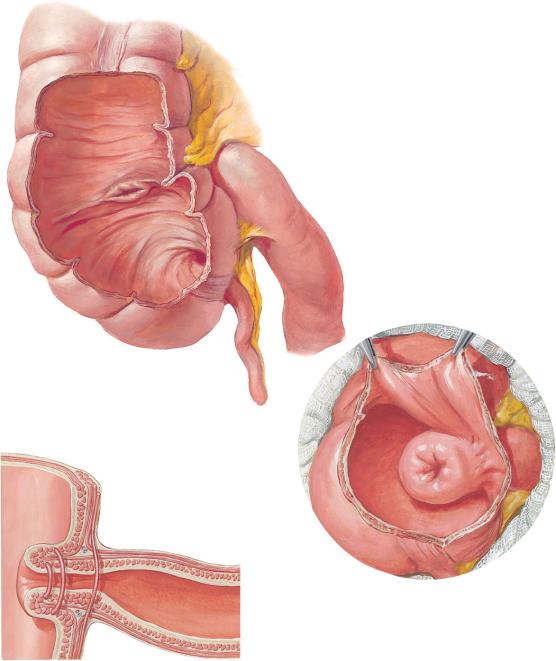 Diferencias entre el yeyuno y el íleon
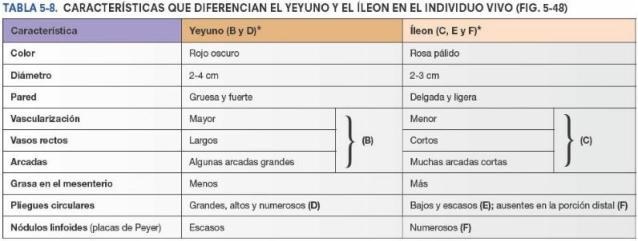 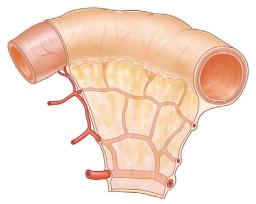 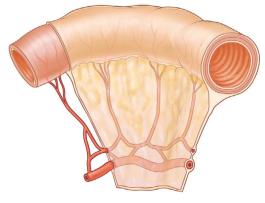 Intestino Grueso
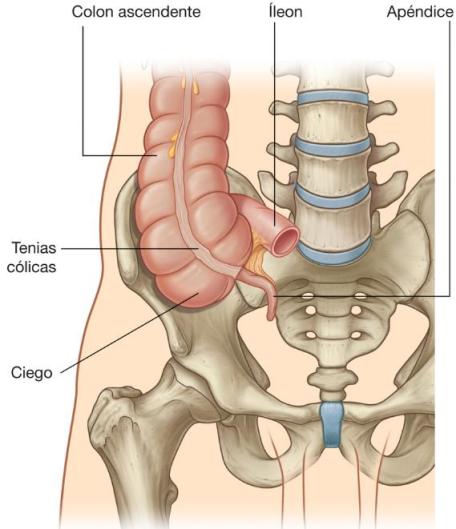 Ciego y apéndice
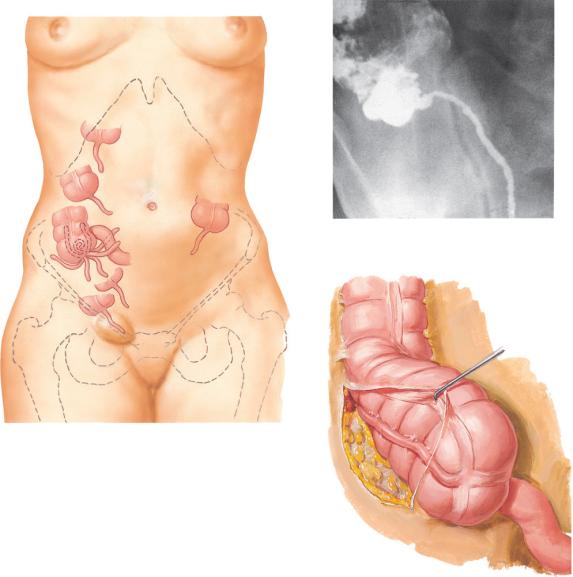 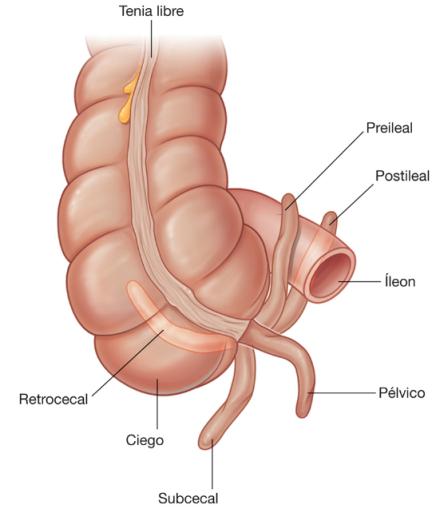 Recto y conducto anal
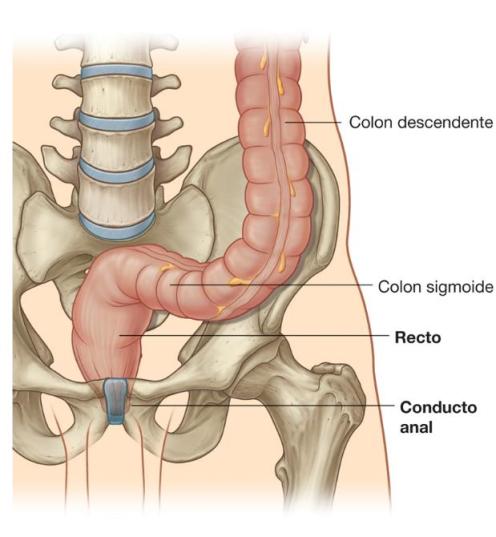 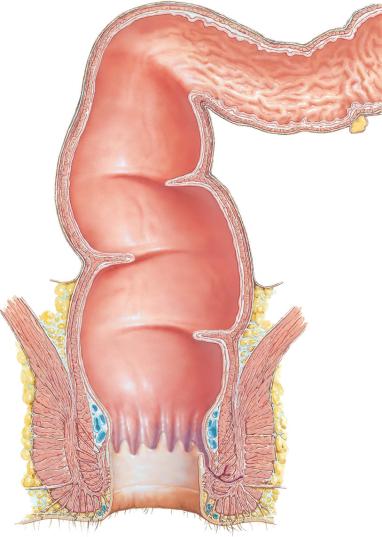 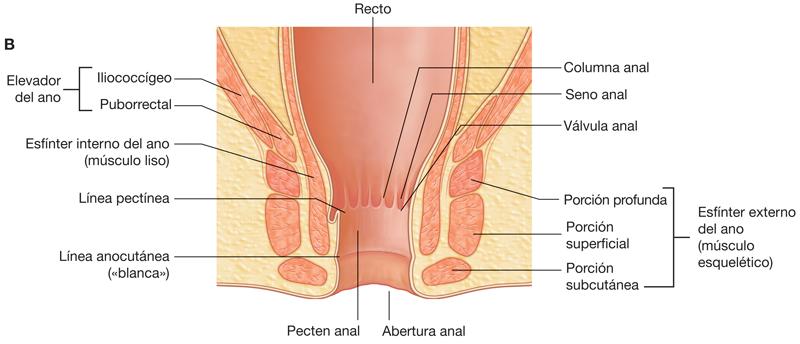 [Speaker Notes: ■ La parte superior del conducto anal está recubierta por una mucosa similar a la que cubre el recto y se distingue por varios pliegues orientados longitudinalmente, conocidos como columnas anales, que están unidas en su porción inferior por pliegues en medialuna, llamados válvulas anales. Por encima de cada válvula hay una depresión que se conoce como seno anal. Las válvulas anales juntas forman un círculo que rodea el conducto anal en una localización denominada línea pectínea, que marca la posición aproximada de la membrana anal en el feto.
■ Por debajo de la línea pectínea hay una zona de transición, conocida como pecten anal, que está recubierta por epitelio escamoso estratificado no queratinizado. El pecten anal termina en su parte inferior en la línea anocutánea («línea blanca»), o donde el recubrimiento del conducto anal se convierte en piel verdadera.]
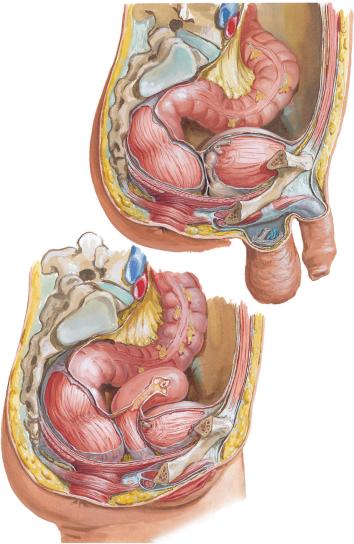